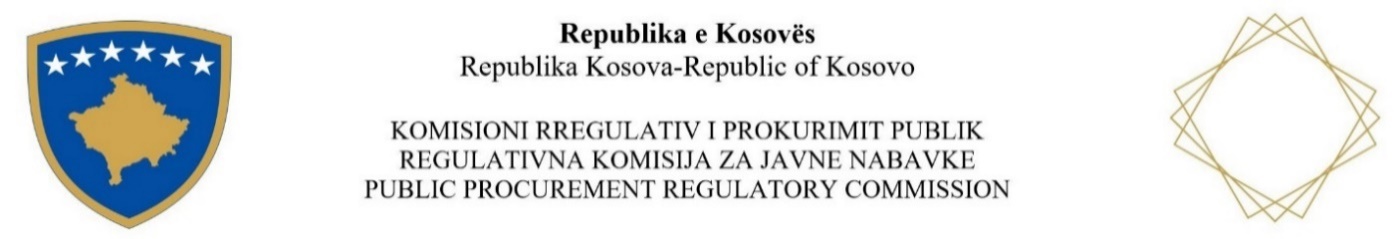 TRAJNIMI I AVANCUAR PROFESIONAL PËR PROKURIM

      Sistemi dinamik i blerjes, E-ankandi           dhe Hulumtimi i tregut 
SOCIAL 
Moduli i 6-të


_________________________________________________________
2024
TRAJNER: Hasim Krasniqi
Çfarë do të përmbajë programi i trajnimit/modulit
Në këtë trajnim/modul do të trajtohen:
Baza ligjore
Sistemi dinamik i blerjes, 
E-ankandi   
Procedurat që mund të aplikohen      
Avantazhet dhe disavantazhet e procedurës se kufizuar Vlerësimi
Hulumtimi i tregut
Baza ligjore dhe legjislacioni
                                     Sistemi dinamik i blerjes dhe e-ankandi

LPP, Nr. 04/L-042 i amandamentuar me Ligjin Nr. 04/L-237, Ligjin Nr.05/L-068 dhe Ligjin Nr. 05/L-092:
    - Neni 4 , par. 1.18, par.1.20 dhe par.1.21, neni 55 dhe neni 129

Rregullore nr. 001/2022 për Prokurim Publik:
    - Kapitulli VI (nga neni 76 deri 78)

Udhëzuesi për analizën e tregut 2023 KRPP, 

Dispozitat e Direktivës 2014/24/BE (neni 5, 34, 36, 37, 50, 55, 58, Shtojcen V, Pjesa C)
      
Ligjet, rregullat dhe udhëzimet administrative që e rregullojnë fushat përkatëse të natyrës së projektit.
Sistemi dinamik i blerjes
Dispozitat e Direktivës 2014/24/BE
Sistemi Dinamik i Blerjes (Dynamic Purchasing System - DPS)


Sistemi dinamik i blerjes është një formë e prokurimit elektronik të hapur për një periudhë të gjatë, ku operatorët ekonomikë mund të aplikojnë për të qenë pjesë e një liste furnizuesish të aprovuar. Ai mundëson që entitetet publike të blejnë mallra, shërbime apo punime në mënyrë më fleksibile dhe të hapur. Në dallim nga një tender klasik, SDB është gjithmonë i hapur për të gjithë operatorët që plotësojnë kriteret e kërkuara.
Karakteristikat kryesore të SDB-së
SDB-ja përdoret për prokurimin e mallrave, shërbimeve dhe punëve që janë përgjithësisht të disponueshme në treg.
Nuk ka ndonjë përkufizim të veçantë të produkteve, shërbimeve dhe punëve përgjithësisht të disponueshme, kështu që ato mund të përfshijnë artikuj prokurimi më të thjeshtë dhe më kompleks, në varësi të nevojave të autoritetit kontraktues.
Megjithatë, produktet duhet të jenë të disponueshme në treg, domethënë ato nuk mund të zhvillohen si pjesë e prokurimit. 
Prandaj, për shembull, një SDB nuk mund të kombinohet me një partneritet inovacioni sepse objektivi i tij është zhvillimi i produkteve, shërbimeve ose punëve.
SDB-ja është një procedurë me dy faza që kryhet në formën e një procedure të kufizuar, me rregullime të caktuara. 
Në fazën e parë, SDB-ja krijohet dhe pranohen në sistem operatorë ekonomikë të kualifikuar.
Në fazën e dytë, ftesat për dorëzimin e tenderëve për prokurime individuale u dërgohen subjekteve të kualifikuara afariste, pra kandidatëve.
Karakteristikat kryesore të SDB-së

Në sistem do të pranohen të gjithë operatorët ekonomikë që plotësojnë kushtet:
Karakteristika kryesore e SDB-së është mundësia e qasjes për operatorët ekonomikë të interesuar që plotësojnë kushtet e vendosura gjatë gjithë kohëzgjatjes së saj. 
Operatorët ekonomikë të interesuar mund të dorëzojnë aplikimin për kualifikim gjatë gjithë periudhës së SDB-së.

Për shembull, në tre muajt e parë, SDB-ja mund të ketë tre operatorë ekonomikë të kualifikuar, ndërsa brenda një viti mund të ketë njëqind operatorë të kualifikuar.

Sistemi menaxhohet tërësisht në mënyrë elektronike.
Kur autoritetet kontraktuesee përdorin SDB-në, ato duhet të ndjekin rregullat e procedurës së kufizuar, kështu që negociatat nuk lejohen.
Autoritetet kontraktuese të cilat nuk janë të shënuara në dokumentacionin e tenderit dhe njoftimin e kontratës gjatë themelimit të SDB-së nuk mund të marirn pjesë. 
Megjithatë, nëse SDB-ja menaxhohet nga një organ qendror blerës, autoritetet kontraktuese mund të marrin pjesë nëse tregohet kështu në dokumentacionin dhe njoftimin e kontratës që përcakton atë SDB.
Krahasimi i Marrëveshjes Kornizë dhe SDB-së

Si marrëveshja kornizë ashtu edhe SDB-ja ofrojnë fleksibilitet, në varësi të nevojave të autoritetit kontraktues. Dallimet midis dy teknikave janë:
Marrëveshja kornizë është më e strukturuar, pasi autoriteti kontraktues kërkon që furnitorët të dorëzojnë tenderët përpara përfundimit të marrëveshjes kornizë. Në të kundërt, në një SDB furnizuesit mund të paraqesin një tender pasi të jenë pranuar në SDB. Në një marrëveshje kornizë, numri i operatorëve ekonomikë është i kufizuar.
Në një SDB, operatorët ekonomikë mund të bashkohen vazhdimisht, kështu që autoriteti kontraktues nuk mund të vendosë një kufi për pjesëmarrësit e rinj. Kjo ofron mundësinë që furnizuesit e rinj të fitojnë kontrata, gjë që mund të rrisë konkurrencën dhe të krijojë më shumë mundësi për operatorët ekonomikë. 
Sipas një marrëveshjeje kornizë, mund të përcaktohet çmimi fiks (duke mos përdorur mini-tenderë), por kjo nuk ndodh në një SDB.
Në një marrëveshje kornizë, specifikimet teknike mbeten konstante nëse nuk specifikohet ndryshe, ndërsa në një SDB, ato mund të përditësohen në kohën e një prokurimi specifik për të pasqyruar zhvillimet e reja.
Llogaritja e Vlerës së Parashikuar

Për një SDB, vlera e parashikuar duhet të përfaqësojë vlerën maksimale të projektuar, pa TVSH, të të gjitha kontratave të parashikuara gjatë gjithë kohëzgjatjes së SDB-së.
Duke pasur parasysh se periudha e vlefshmërisë për një SDB mund të jetë e gjerë, autoriteti kontraktues që krijon SDB-në mund të jetë në gjendje të japë vetëm një parashikim të përafërt të sasive që do të prokurohen.
Autoritetet kontraktuese me kërkesë të qëndrueshme mund të parashikojnë vlerën duke llogaritur vlerën e projektuar për një vit dhe më pas duke e ekstrapoluar këtë shifër mbi kohëzgjatjen totale të pritshme të SDB-së. Vlera e parashikuar duhet gjithmonë të bazohet në një vlerësim specifik dhe të informuar.
SDB mund të ndahet në lote ose kategori më të vogla me prokurime specifike të kryera brenda këtyre kategorive. 
Nëse SDB-ja ndahet në lote, vlera e përllogaritur duhet të llogaritet si për çdo lot individual ashtu edhe për SDB-në në tërësi.
Llogaritja e Vlerës së Parashikuar
Ushtrim / Shembull
Një autoritet kontraktues planifikon ngritjen e një SDB për të prokuruar “shërbimet e TI-së”. 
Bazuar në të dhënat historike, është bërë vlerësimi si dhe janë konstatuar vlerat si më poshtë:
-      Vlera e Pritshme e Vitit 1: EUR 1,200,000 (pa TVSH)
Vlera e Pritshme e Vitit 2: EUR 1,300,000 (pa TVSH)
Vlera e Pritshme e Vitit 3: EUR 1,500,000 (pa TVSH)
Vlera e Pritshme e Vitit 4: EUR 1,700,000 (pa TVSH)
SDB-ja pritet të zgjasë për 4 vjet.
Detyrë:
1. Llogaritni vlerën totale të projektuar: 
Llogaritni vlerën totale të projektuar të SDB-së për të gjithë periudhën 4-vjeçare, pa TVSH. Përdorni vlerësimet e dhëna vjetore dhe ekstrapoloni (llogaritni) vlerat.
2. Përfshini kërkesën konsistente: 
Supozoni se kërkesa për shërbime do të rritet me 5% çdo vit pas Vitit 1 për shkak të nevojave në rritje të autoritetit. Rregulloni vlerat në përputhje me rrethanat përpara se të llogaritni totalin.
3. Llogaritja përfundimtare: 
Jepni vlerën përfundimtare të vlerësuar të SDB-së, duke marrë parasysh si rritjen e parashikuar të kërkesës ashtu edhe nevojën për të mos përfshirë TVSH-në.
ProceduraPër të zhvilluar procedure e prokurimit sipas një SDB-je, autoritetet kontraktuese duhet të ndjekin rregullat e procedurës së kufizuar, me disa modifikime.
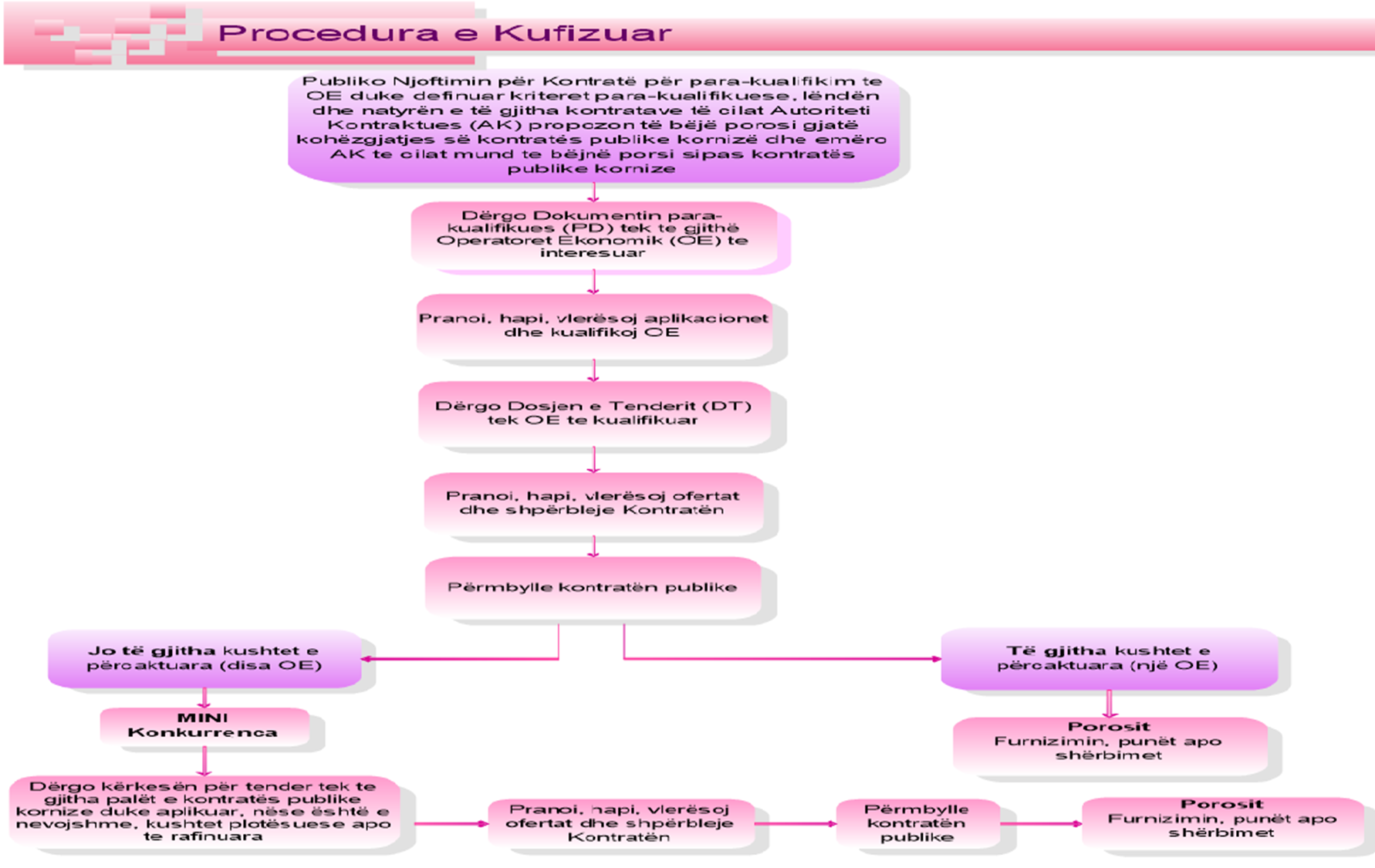 Kualifikimi i operatorëve ekonomikë
Krijimi i
 SDB-së
Kualifikimi i operatorëve ekonomikë
Dhënia e kontratës
Procedura e SDB-së
kërkesat
ekzaminimi dhe vlerësimi
njoftimi
ftesë për tender
ekzaminimi dhe vlerësimi
dhënia e kontratës
kërkesat
ekzaminimi dhe vlerësimi
njoftimi (pranimi ose mospranimi)
• planifikimi• publikimi – njoftimi i kontratës
Rregullat e Procedurës së Kufizuar
Gjatë tërë validitetit të SDB.
Gjatë gjithë kohëzgjatjes së SDB-së, mundësia e verifikimit të përmbushjes së kritereve për përzgjedhjen cilësore të operatorit ekonomik (ESPD/deklarata dhe prova e përditësuar ose e përafruar ose një pjesë e provave)
Procedura

Të gjithë kandidatët që plotësojnë kriteret e përzgjedhjes duhet të pranohen në SDB dhe nuk duhet të ketë kufizim në numrin e kandidatëve të pranuar. 
Prandaj, autoritetet kontraktuese nuk mund të zvogëlojnë numrin e kandidatëve të kualifikuar, një proces i njohur si lista e ngushtë, i cili ndryshon nga procedura e kufizuar.
 
Për qëllimet e krijimit të një SDB-je dhe dhënies së kontratave sipas një SDB-je, autoritetet kontraktuesee duhet të:

publikojnë një njoftim kontrate duke e bërë të qartë se është përdorur një SDB;
tregojnë në dokumentet e prokurimit të paktën natyrën dhe sasinë e parashikuar të blerjeve të parashikuara, dhe të gjithë informacionin e nevojshëm në lidhje me SDB-në, duke përfshirë mënyrën se si funksionon SDB-ja, pajisjet elektronike të përdorura dhe rregullimet dhe specifikimet e lidhjes teknike;
tregojnë çdo ndarje në kategori të produkteve, punëve ose shërbimeve dhe karakteristikat që i përcaktojnë ato; dhe
ofrojnë qasje të pakufizuar dhe të plotë të drejtpërdrejtë, për sa kohë që sistemi është i vlefshëm, në dokumentet e prokurimit.
Afatet kohore
Afatet kohore

Duke pasur parasysh se vlerësimi bazohet në kërkesat e thjeshtuara të dokumentacionit (ESPD/Vetëdeklarim), ky afat kohor duhet të jetë përgjithësisht i përshtatshëm. Megjithatë, ky afat mund të zgjatet deri në 15 ditë pune në raste individuale kur justifikohet, veçanërisht nëse duhet të shqyrtohet dokumentacion shtesë ose kërkohet verifikim i mëtejshëm i kritereve të përzgjedhjes.

Gjatë krijimit të një SDB, autoritetet kontraktuese mund të hasin një fluks të konsiderueshëm kërkesash pas publikimit fillestar të kontratës. 

Në raste të tilla, është e pranueshme që procesi i rishikimit të zgjasë më shumë.

Për sa kohë që nuk është dërguar ftesa për tender për prokurimin e parë specifik sipas SDB-së, autoritetet kontraktuese mund të zgjasin periudhën e vlerësimit, me kusht që të mos lëshohet ftesë për tender gjatë periudhës së zgjatur të vlerësimit.

Autoritetet kontraktuese duhet të tregojnë në dokumentet e prokurimit kohëzgjatjen e periudhës së zgjatur që synojnë të aplikojnë.
Kriteret e përzgjedhjes

SDB-ja është e hapur gjatë gjithë periudhës së vlefshmërisë së saj për të gjithë operatorët ekonomikë që plotësojnë kriteret e përzgjedhjes. Një SDB mund të ndahet në kategori ose nën-kategori të produkteve, punëve ose shërbimeve. Këto kategori duhet të përcaktohen objektivisht bazuar në kriteret e nevojshme të përzgjedhjes që operatorët ekonomikë duhet të plotësojnë për të përmbushur objektivat. 
Nëse autoritetet kontraktuese e kanë ndarë sistemin në kategori, ato duhet të specifikojnë kriteret e përzgjedhjes së zbatueshme për secilën kategori.
Ashtu si me një procedurë të kufizuar, kriteret e përzgjedhjes të përcaktuara në një thirrje për konkurs nuk mund të ndryshohen gjatë kohës që SDB është aktive.
ESPD (Dokumenti i Vetëm Evropian i Prokurimit)/Vetëdeklarimi

Rregullat në lidhje me ESPD/Vetëdeklarimin zbatohen edhe për SDB-në. 
Kur një operator ekonomik paraqet një kërkesë për të marrë pjesë në SDB, autoriteti kontraktues duhet të pranojë ESPD-në si provë paraprake në vend të certifikatave dhe dokumenteve të tjera mbështetëse.
Autoriteti kontraktues, në çdo kohë gjatë periudhës së vlefshmërisë së SDB-së, mund të kërkojë nga pjesëmarrësit e pranuar të paraqesin një ESPD/Vetëdeklarim të ripërtërirë dhe të përditësuar.
Përpara dhënies së një kontrate, autoriteti kontraktues duhet t'i kërkojë ofertuesit të cilit synon t'i japë kontratën të paraqesë dokumente të përditësuara mbështetëse, si certifikata, deklarata dhe prova të tjera në lidhje me arsyet e përjashtimit.
Dorëzimi i tenderëve

Autoritetet kontraktuese duhet të ftojnë të gjithë pjesëmarrësit e pranuar që të dorëzojnë një tender për çdo prokurim specifik sipas SDB-së. Nëse SDB-ja është ndarë në kategori punësh, produktesh ose shërbimesh, autoritetet kontraktuese duhet të ftojnë të gjithë pjesëmarrësit e pranuar në kategorinë përkatëse për të paraqitur një tender për prokurimin specifik në fjalë.
Për shembull, nëse në SDB përcaktohen dy kategori si "Laptopë" dhe "Printerë", gjatë prokurimit të laptopëve, autoriteti kontraktues do të ftojë kandidatët që janë kualifikuar për atë kategori specifike. Kjo siguron që ftesat për tender u drejtohen vetëm ofertuesve të kualifikuar përkatës që lidhen me llojin specifik të prokurimit.
Periudha e vlefshmërisë

Autoritetet kontraktuese duhet të tregojnë periudhën e vlefshmërisë së SDB-së në thirrjen për konkurrim. Ata duhet të japin njoftim për çdo ndryshim në periudhën e vlefshmërisë. Nëse periudha e vlefshmërisë zgjatet pa ndërprerë SDB-në, duhet të përdoret i njëjti formular i përdorur fillimisht për thirrjen për konkurrim. Nëse sistemi ndërpritet, duhet të lëshohet një njoftim për dhënien e kontratës.
Kriteret e dhënies

Autoriteti kontraktues duhet t'i japë kontratën tenderuesit që ka dorëzuar tenderin më të mirë në bazë të kritereve të dhënies së kontratës të përcaktuara në njoftimin e kontratës për SDB-në.
Këto kritere, sipas rastit, mund të formulohen më saktë në ftesën për tender.
Megjithatë, ndryshimi i kritereve të dhënies në tërësi, siç përcaktohet në njoftimin e kontratës, nuk lejohet kur jepni kontrata sipas një SDB-je.
Aspekte të Tjera Zbatuese
Autoritetet kontraktuese nuk mund të ngarkojnë asnjë tarifë për operatorët ekonomikë për qasje në SDB, d.m.th. qasja duhet të jetë pa pagesë.
Autoritetet kontraktuese nuk mund t'i bashkohen një SDB-je ekzistuese nëse nuk janë përmendur në njoftimin fillestar. Megjithatë, nëse SDB-ja operohet nga një organ qendror blerës, autoritetet kontraktuese mund të bashkohen, me kusht që kjo të ishte specifikuar në thirrjen për konkurrim kur u krijua SDB-ja. 
Meqenëse negociatat nuk lejohen në procedurat e kufizuara, negociatat nuk lejohen as sipas një SDB-je. 
Lidhur me njoftimin e operatorëve ekonomikë tashmë të pranuar në SDB për operatorët e sapo pranuar dhe disponueshmërinë publike të listës së operatorëve ekonomikë të kualifikuar, …[Nuk ka rregulla të BE-së për këto aspekte. Veprohet sipas praktikave të vendeve. …]
Mund të mbahen ankande elektronike për dhënien e kontratave sipas SDB-së.
Të gjithë ofertuesit duhet të informohen për vendimin për dhënien e kontratës dhe ky komunikim duhet të shoqërohet me një përmbledhje të arsyeve përkatëse.
Një njoftim për dhënien e kontratës duhet të dërgohet për publikim nga autoriteti kontraktues brenda 30 ditëve pas dhënies së çdo kontrate bazuar në një SDB. Megjithatë, autoriteti kontraktues mund të grupojë njoftime të tilla në baza tremujore, në të cilin rast ato duhet të dërgohen brenda 30 ditëve nga fundi i çdo tremujori.
Përparësitë e Përdorimit të SDB-së
Krahasuar me kontratat klasike dhe marrëveshjet kornizë, SDB ofron mundësinë për furnitorët që vazhdimisht të angazhohen dhe të marrin pjesë në tenderë.
Tregu nuk është i mbyllur dhe sistemi është i hapur për operatorë të rinj ekonomikë gjatë gjithë periudhës. 
Autoriteti kontraktues ka mundësinë të ndahet në lote/kategori më të vogla dhe të kryejë blerje individuale brenda tyre
Një numër më i madh i ofertuesve të mundshëm si rregull i përgjithshëm redukton rrezikun e pranimit të numrit të ulët të tenderëve. 
Një nga veçoritë shumë të dobishme është mundësia e përcaktimit më të saktë të kërkesave dhe kritereve teknike për zgjedhjen e tenderit ekonomikisht më të favorshëm për çdo prokurim individual, ku ato duhet të jenë në përputhje me dokumentacionin fillestar të tenderit. 
Nuk ka asnjë kufizim në kohëzgjatjen e SDB-së, kështu që autoritetet kontraktuese mund të krijojnë SDB-të afatgjata dhe në këtë mënyrë të tërheqin një numër më të madh subjektesh biznesi. 
Në nivelin operativ, një karakteristikë shumë e rëndësishme e SDB-së është afati më i shkurtër kohor për kryerjen e prokurimeve individuale, duke qenë se marrin pjesë operatorë ekonomikë tashmë të kualifikuar.
Përdorimi i katalogëve elektronikë në disa lloje prokurimesh, veçanërisht ato të centralizuara, mund të përmirësojë ndjeshëm efikasitetin e procesit të prokurimit.
Sfidat e Përdorimit të SDB-së
Përdorimi i SDB-së shoqërohet me disa sfida që autoriteti kontraktues duhet t'i marrë parasysh për të krijuar një sistem cilësor.

Kandidatët e kualifikuar nuk janë të detyruar të paraqesin tender për prokurim individual. Prandaj, autoriteti kontraktues mund të mos pranojë asnjë tender, edhe nëse ka një numër të madh të operatorëve ekonomikë në SDB. 

Në SDB, nuk ka siguri në lidhje me çmimin përfundimtar në krahasim me një kontratë klasike ose marrëveshje kornizë. Çmimet mund të ndryshojnë ndjeshëm në varësi të momentit kur kryhet prokurimi individual dhe gjendjes aktuale të tregut.

Nëse ka një numër të madh të operatorëve ekonomikë të interesuar, për shembull nëse kushtet për kualifikim janë të përcaktuara gjerësisht, përpunimi i aplikimeve për kualifikim mund të marrë kohë për autoritetin kontraktues.
Ushtrim / Shembull 

Në linqet me poshtë mund të shiqohen prokurimit përmes procedures SDB-të te krijuara nga autoritete të ndryshme kontraktuese:
            https://ted.europa.eu/en/ ose
platformat kombëtare të vendeve të tjera, si p.sh:
Sllovenihttps://ejn.gov.si/ponudba/pages/aktualno/aktualna_javna_narocila.xhtml
Kroaci
https://eojn.hr/dynamic-purchasing-systems.
Blerjet Individuale Brenda Fushëveprimit të SDB-së

Kur ka nevojë për furnizime të mbuluara nga SDB-ja, autoriteti kontraktues do të ftojë të gjithë kandidatët e kualifikuar të pranuar në SDB të paraqesin një tender për çdo prokurim individual, duke përdorur mjete elektronike duke iu referojuni platformës kombëtare.

Prokurimet individuale janë procedura prokurimi që kryhen në kuadër të SDB-së, në bazë të të cilave jepen kontratat e prokurimit publik. 

Në këto prokurime mund të marrin pjesë vetëm kandidatët e kualifikuar që janë pranuar në SDB.

Autoriteti kontraktues vlerëson se, gjatë mandatit njëvjeçar të SDB-së, do të kryejë shëno numrin prokurime individuale. 

Ky numër mund të ndryshojë në varësi të nevojave aktuale.

Afati minimal për dorëzimin e tenderëve për prokurimet individuale do të jetë dhjetë ditë nga data e dërgimit të ftesës për dorëzimin e tenderëve.
Blerjet Individuale Brenda Fushëveprimit të SDB-së (vazhdim)


Për çdo prokurim individual, autoriteti kontraktues do të sigurojë dokumentacionin e tenderit duke iu referojuni platformës kombëtare së bashku me ftesën për paraqitjen e tenderit.

Dokumentacioni do të përfshijë të gjitha kushtet në lidhje me dorëzimin e furnizimeve, si subjekti i prokurimit, sasia, vendndodhja e dorëzimit dhe kushtet e dorëzimit.

Kriteret për zgjedhjen e ofertës më të favorshme do të specifikohen në dokumentacionin e tenderit

Lënda e prokurimit në çdo prokurim individual përcaktohet nga autoriteti kontraktues në bazë të nevojave të tij.

Kandidatët nuk janë të obliguar të dorëzojnë tender në përgjigje të një ftese dhe statusi i tyre si kandidat në SDB nuk do të ndikohet nga vendimi i tyre për të mos dorëzuar tender.

Para marrjes së një vendimi për çdo prokurim individual brenda SDB-së, autoriteti kontraktues do të verifikojë të dhënat në deklaratën e operatorit ekonomik, oferta e të cilit konsiderohet ekonomikisht më e favorshme.
E-ankandi
Dispozitat e Direktivës 2014/24/BE
Çfarë është një ankand elektronik

E-ankandi është një proces ankandi që zhvillohet përmes platformave elektronike. Ajo përdoret kryesisht në fazat e fundit të një prokurimi publik, ku furnizuesit të cilët janë kualifikuar konkurrojnë për të dhënë ofertën më të ulët. Kjo metodë siguron transparencë dhe efikasitet në procesin e negocimit, duke ndihmuar në uljen e kostove për entitetin blerës.

Një e-ankand(e-ankandi) është një metodë prokurimi në të cilën autoritetet kontraktuale ftojnë furnitorët të paraqesin çmime të reja, të korrigjuara me zbritje dhe/ose vlera të reja për elementë të veçantë të ofertave të tyre nëpërmjet një procesi elektronik të përsëritur .

E-ankandi zhvillohet pas një vlerësimi fillestar gjithëpërfshirës të tenderëve, i cili mundëson renditjen e tyre duke përdorur metoda të vlerësimit automatik. Qëllimi kryesor është sigurimi i kushteve më të mira të mundshme për kontratat publike duke u mundësuar furnitorëve të rishikojnë ofertat e tyre në një mjedis konkurrues.

Vetëm elementët që janë të përshtatshëm për vlerësim automatik përmes mjeteve elektronike - ato që janë të matshme dhe mund të shprehen në shifra ose përqindje – kualifikohen për ankand elektronik. Rrjedhimisht, e-ankandet janë të përshtatshme për kontratat ku mund të aplikohen metoda të tilla vlerësimi automatik.
.
Kur përdoret një ankand elektronik?

Autoritetet kontraktuale mund të zgjedhin të përdorin ankandin elektronik përpara dhënies së një kontrate publike në:
Procedurat e hapura
Procedurat e kufizuara
Procedurat konkurruese me negocim
Dhënies së kontratës mund t'i paraprijë e-ankandi kur përmbajtja e dokumenteve të prokurimit, veçanërisht specifikimet teknike, mund të përcaktohet me saktësi.
Një e-ankand mund të zhvillohet gjithashtu:
Kur rihapet konkurrenca midis palëve në një marrëveshje kornizë 
Kur hapet konkurrenca për kontratat që do të jepen sipas një sistemi dinamik blerjeje .
Llojet e ankandeve elektronike

E- ankandi mund të bazohet në një nga elementët e mëposhtëm të tenderëve:
Ankande vetëm me çmime:
Këto përdoren kur kontrata jepet vetëm në bazë të çmimit më të ulët.
Ankandet e çmimeve dhe/ose vlerës:
Këto ankande bazohen në çmimet dhe/ose vlerat e korrigjuara të veçorive specifike të tenderëve siç tregohet në dokumentet e prokurimit.
Ato përdoren në rastet kur jepet kontrata:
Në bazë të raportit më të mirë çmim-cilësi, ose
Për tenderin me koston më të ulët, duke përdorur qasjen me kosto-efektive.
Sfidat kryesore në e-ankand

E-ankandet ofrojnë avantazhe të rëndësishme në prokurimin publik, duke përfshirë kursimin e kostove dhe rritjen e konkurrencës. Megjithatë, ato paraqesin gjithashtu disa sfida që mund të ndikojnë në efektivitetin dhe cilësinë e procesit të prokurimit. Sfidat kyçe përfshijnë:

Çmime fillestare më të larta
Ngurrimi për të marrë pjesë
Rreziqet e marrëveshjes së fshehtë
Çështjet teknike 
Boshllëqet e shkathtësive dhe përvojës
Tenderimi strategjik
Procedura për kryerjen e një e-ankandi
Autoritetet kontraktuese duhet të paraqesin në njoftimin për kontratë ose në ftesën për të konfirmuar interesin se do të mbahet e-ankandi.
Dokumentet e prokurimit duhet të përfshijnë të paktën detajet e mëposhtme:
veçoritë, vlerat për të cilat do të jenë objekt i e-ankandit
me kusht që këto veçori  të jenë të matshme dhe të mund të shprehen në shifra ose përqindje;
çdo kufizim mbi vlerat që mund të paraqiten, pasi ato rezultojnë nga specifikimet në lidhje me objektin e kontratës
informacionin që do t'u vihet në dispozicion ofertuesve gjatë e-ankandit dhe sipas rastit, kur do t'u vihet në dispozicion;
informacionin përkatës në lidhje me procesin e e-ankandit;
kushtet në të cilat ofertuesit do të jenë në gjendje të bëjnë ofertë dhe diferencat minimale që do të kërkohen gjatë ofertimit, kur është e përshtatshme,;
informacionin përkatës në lidhje me pajisjet elektronike të përdorura dhe rregullimet dhe specifikimet teknike për kyçje.
Vlerësimi fillestar i tenderëve

Përpara se të procedohet me një ankand elektronik, autoritetet kontraktuese duhet të bëjnë një vlerësim të plotë fillestar të tenderëve në përputhje me kriterin e fitimit.
Në kuadër të këtij procesi, ofertat vlerësohen edhe kundrejt kritereve të përjashtimit, kritereve të përzgjedhjes, konformitetit me specifikimet teknike. Ofertat e parregullta, të papranueshme ose të papërshtatshme duhet të refuzohen.



                                                         Figura 1 Procedura e hapur pa ankand elektronik




                                                             Figura 2 Procedura e hapur me ankand elektronik
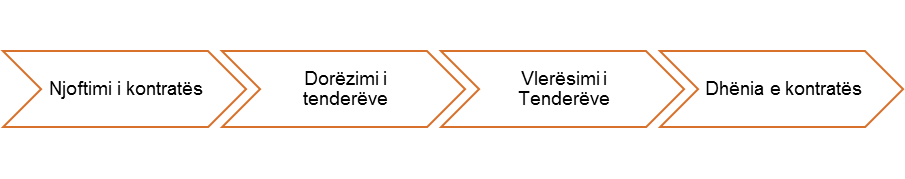 Ftesë për e-ankand

Të gjithë ofertuesit që kanë dorëzuar ofertat e pranueshme do të ftohen njëkohësisht të marrin pjesë në e-ankand duke përdorur, në datën dhe orën e specifikuar, lidhjet në përputhje me udhëzimet e përcaktuara në ftesë.
Të gjithë ofertuesit që kanë dorëzuar oferta të pranueshme do të ftohen njëkohësisht të marrin pjesë në ankand elektronik
duke filluar nga data dhe ora e caktuar
duke përdorur lidhjet e dhëna në përputhje me udhëzimet në ftesë.
E-ankandi mund të zhvillohet në disa faza të njëpasnjëshme. Megjithatë, ajo nuk do të fillojë më herët se dy ditë pune pas dërgimit të ftesave.
Ftesa duhet:
Përfshini rezultatet e vlerësimit të plotë të tenderit përkatës, të kryer sipas peshimit të përcaktuar.
Specifikoni formulën matematikore që do të përdoret në e-ankand për të rirenditur automatikisht tenderët bazuar në çmimet dhe/ose vlerat e reja të paraqitura.
Nëse tenderi ekonomikisht më i favorshëm (TEMF) nuk përcaktohet vetëm në bazë të çmimit, formula duhet të marrë parasysh peshimin e të gjitha kritereve të përdorura për identifikimin e TEMF, siç përshkruhet në njoftimin e kontratës ose në dokumente të tjera të prokurimit. Shtrirja duhet të reduktohet në një vlerë specifike për këtë qëllim.
Jepni një formulë të veçantë për çdo variant ku variantet janë të autorizuara.
Ushtrimi / Shembull
Detajet e kontratës :”Kontratë për furnizimin me orendi për zyrë”
Rezultatet e vlerësimit të tenderëve të pranueshëm
Tenderi A:
Çmimi = 10000 euro
Pikët e cilësisë = 80 nga 100 të mundshme
Koha e dorëzimit = 15 ditë.
Tenderi B:
Çmimi = 9500 euro
Pikët e cilësisë = 85 nga 100 të mundshme
Koha e dorëzimit = 20 ditë
Kriteret e peshimit për tenderin ekonomikisht më të favorshëm (TEMF)
Kriteret e vlerësimit: Çmimi (50%), Cilësia (30%), Koha e dorëzimit (20%).
Shembull i formulës:
Pikët përfundimtare=(Çmimi×0,50)+(Pikët e cilësisë×0,30)+(Koha e dorëzimit×0,20)
Detyra:
Pjesëmarrësit duhet të hartojnë një ftesë për e-ankand bazuar në skenarin e dhënë. Ftesa duhet të përfshijë:
Datën dhe orën e fillimit, Udhëzimet për kyçje, Rezultatet e vlerësimit të plotë dhe Formula matematikore..
Komunikimi

Gjatë çdo faze të një e-ankandi, autoritetet kontraktuese duhet t'u komunikojnë menjëherë të gjithë ofertuesve të paktën informacion të mjaftueshëm për t'i mundësuar ata të përcaktojnë renditjen e tyre relative në çdo moment.
Ata mund, kur kjo është treguar më parë, të komunikojnë informacione të tjera në lidhje me çmimet ose vlerat e tjera të paraqitura. Ata gjithashtu mund të shpallin në çdo kohë numrin e pjesëmarrësve në atë fazë të ankandit.
Megjithatë, në asnjë rast ata nuk mund të zbulojnë identitetin e ofertuesve gjatë çdo faze të një e-ankandi.
Mbyllja e ankandit

Autoritetet kontraktuese duhet të mbyllin një ankand elektronik:
Në datën dhe orën e treguar më parë
Nuk merren më çmime të reja ose vlera të reja që plotësojnë kërkesat në lidhje me diferencat minimale
Duhet të deklarohet paraprakisht koha që do të lejohet të kalojë pas marrjes së dorëzimit të fundit përpara se e-ankandi të mbyllet.
Kur të ketë përfunduar numri i fazave të treguara më parë në ankand.
Kur e-ankandi synohet të mbyllet në përputhje me pikën C, mundësisht në kombinim me masat e përcaktuara në pikën B të tij, ftesa për të marrë pjesë në ankand duhet të tregojë orarin për secilën fazë të ankandit.
Pas mbylljes së një e-ankandi, autoritetet kontraktuese duhet ta japin atë në bazë të rezultateve të ankandit.
Ushtrim / Shembull mbi informacionin në lidhje me e-ankandet
Dokumentet e prokurimit duhet të përfshijnë të paktën detajet e mëposhtme:
1. Veçoritë, vlerat e të cilave do të jenë objekt i e-ankandit, me kusht që këto veçori  të jenë të matshme dhe të mund të shprehen në shifra ose përqindje.
Shembuj:
Veçori: Koha e dorëzimit
Vlera sasiore: Shprehur në ditë nga dhënia e kontratës
Diferenca minimale: Dy ditë
Veçori: Periudha e garancisë
Vlera sasiore: Shprehur në muaj
Diferenca minimale: Tre muaj
2. Çdo kufizim mbi vlerat që mund të paraqiten, siç rrjedhin nga specifikimet në lidhje me objektin e kontratës.
Shembuj:
Koha e dorëzimit:
Koha maksimale e lejuar: 30 ditë nga dhënia e kontratës
Periudha e garancisë:
Garancia minimale: 1 vit
Garancia maksimale: 5 vjet
3. Informacioni që do t'u vihet në dispozicion ofertuesve gjatë e-ankandit dhe, sipas rastit, kur do t'u vihet në dispozicion.
Shembuj:
Oferta aktuale më e ulët: Shfaqet në kohë reale pas çdo dorëzimi të tenderit të ri
Pozicioni i Tenderuesit: Secilit ofertues do t'i tregohet pozicioni i tij i renditjes (p.sh., i pari, i dyti) bazuar në tenderët aktualë
Koha e mbetur: Kohëmatësi i numërimit mbrapsht që tregon kohën e mbetur në ankand
Historia e Tenderit: Ofertuesit do të jenë në gjendje të shohin ofertat e tyre të mëparshme, por jo identitetin ose detajet e ofertave të tenderuesve të tjerë
Ushtrim / Shembull mbi informacionin në lidhje me e-ankandet (vazhdim)

4. Informacioni përkatës në lidhje me procesin e e-ankandit.
Shembuj:
Data dhe ora e fillimit të ankandit: 15 shtator 2024, ora 10:00 CET
Data dhe ora e përfundimit të ankandit: 15 shtator 2024, ora 12:00 CET (ose kur nuk ka marrë oferta të reja për 5 minuta)
Raundet e ankandit: Ankandi do të përbëhet nga raunde të shumta, ku secili raund zgjat 30 minuta
Zgjatje automatike: Ankandi do të zgjatet me 10 minuta nëse një tender i ri dorëzohet në 5 minutat e fundit të ankandit.
5. Kushtet në të cilat ofertuesit do të jenë në gjendje të ofrojnë ofertë dhe, në veçanti, diferencat minimale që do të kërkohen, sipas rastit, gjatë ofertimit.
Shembuj:
Ulja minimale e tenderit:
Çmimi: Çdo tender i ri duhet të jetë së paku 50 euro më i ulët se tenderi më i ulët aktual
Periudha e garancisë: Çdo tender i ri duhet të jetë të paktën tre muaj më i gjatë se tenderi më i mirë aktual
Numri maksimal i tenderit për furnizues: Nuk ka kufizim në numrin e tenderëve.
Koha minimale ndërmjet ofertave: Tenderët duhet të presin të paktën 2 minuta përpara se të dorëzojnë një tender të ri pas ofertës së tyre të fundit.
Anulimi i Tenderit: Pasi të dorëzohet, një ofertë nuk mund të tërhiqet ose anulohet
Informacioni përkatës në lidhje me pajisjet elektronike të përdorura dhe rregullimet dhe specifikimet teknike për kyçje.
Shembuj:
Platforma Elektronike: Ankandi do të zhvillohet në linkun e platformës.
Lidhja në internet: Gjerësia e brezit minimal të kërkuar prej 5 Mbps
Përputhshmëria e shfletuesit të internetit: Mbështet Chrome, Firefox dhe Edge (versionet më të fundit)
Enkriptimi: Të gjitha transmetimet e të dhënave do të enkriptohen përmes SSL/TLS
Kredencialet e qasjes: Ofrohen për të gjithë ofertuesit e kualifikuar 24 orë përpara ankandit.
Mjedisi i testimit: Tenderuesit kanë qasje në një mjedis testimi për t'u familjarizuar me platformën e ankandit linkun e platformës.
Hulumtimi i tregut
Hulumtimi i tregut

Hulumtimi i tregut është një teknikë e përdorur për të identifikuar karakteristikat e tregut për kontratat e punës, mallrave ose shërbimeve specifike. Ajo në fakt ofron informacion përkatës për të planifikuar strategji efektive të prokurimit në kontekstin e projekteve komplekse të blerjeve.

Kur i referohemi prokurimit publik, hulumtimi i tregut është një proces i ndërmarrë nga një Autoritet kontraktues me qëllim të mbledhjes së informacionit që mund të mbështesë AutoritetinKontraktues në marrjen e vendimit strategjik në lidhje me projektin e prokurimit përkatës.

Në përgjithësi, hulumtimi i tregut duhet të kryhet në fazën e planifikimit të prokurimit në mënyrë që t'u ofrohet Autoriteteve Kontraktuese informacione të vlefshme për strukturën e tregut dhe operatorët ekonomik të pranishëm. 

Një informacion i tillë, nëse analizohet dhe trajtohet siç duhet, duhet të udhëheqë procesin e vendimmarrjes së Autoriteteve Kontraktuese në përcaktimin e elementeve kyç të prokurimit të tenderit, si: lloji i procedurës, çmimi, sasitë, kriteret e përzgjedhjes, kriteri i dhënies, kriteret e vlerësimit, aspektet teknike, klauzolat e kontratës etj.

Hulumtimi i tregut mund të marrë një shtrirje të ndryshme sipas llojit të kontratës. Hulumtimi/Analiza shumë e detajuar e tregut rekomandohet të kryhet në prani të kontratave me vlerë të madhe ose kur projekti është veçanërisht kompleks.
\
Hulumtimi i tregut në ciklin e prokurimit
Hulumtimi i tregut ndihmon gjithashtu Autoritetet Kontraktuese të menaxhojnë rrezikun duke identifikuar dhe analizuar interesin e tregut në përputhje me nevojat e Autoritetit Kontraktues, dhe  rrjedhimisht të marrin masa të përshtatshme për të shmangur dështimet.
Hulumtimi i suksesshme e tregut varet nga burimet e informacionit të përdorura nga Autoritetet  Kontraktuese për të mbledhur të dhënat. Në këtë kuptim, teknologjitë moderne (sikurse konsultimi  i Sistemit Elektronik të Prokurimit Publik si një grumbullues i të dhënave të agreguara) dhe mjetet  e reja kërkimore (si konsultimi paraprak i tregut) mund të përfaqësojnë faktorë kyç për një   prokurim të suksesshëm. 

Hulumtimi i tregut pason fazën e planifikimit të ciklit të prokurimit kur qasja dhe strategjia e  prokurimit është definuar, shumë përpara hartimit të dokumenteve të tenderit. Në këtë fazë, aktivitetet kryesore nga Autoritetet Kontraktuese i referohen:

          1) analizës së nevojave; dhe
          2) analizës së tregut përkatës.

Autoritetet Kontraktuese duhet të angazhojnë në këtë fazë burime të mjaftueshme dhe të kryejnë 
       një nivel të përshtatshëm analize që është në përpjesëtim me rrezikun, kompleksitetin dhe koston 
      e prokurimit.
Të dy aktivitetet kërkojnë krijimin e një ekipi ekspertësh me aftësi dhe kapacitete në lidhje me 
        objektin e kontratës. Ekipi do të përbëhet nga ekspertë brenda Autoritetit Kontraktues që kanë 
        kompetencë dhe interes të drejtpërdrejtë në mallrat, shërbimet ose punët e nevojshme (zakonisht 
        referuar divizionit kompetent të vetë Autoritetit Kontraktues)
Hulumtimi i tregut në ciklin e prokurimit
Hulumtimi i nevojave i referohet elementeve të kërkesës. Ai synon të përcaktojë qëllimin dhe objektivat e projektit përkatës të prokurimit:

a) Objekti i prokurimit. Fushëveprimi i referohet arsyeve pse Autoriteti Kontraktues synon të kryejë vetë prokurimin dhe përcaktimit të karakteristikave specifike që prokurimi duhet të përmbushë nevojat e Autoritetit Kontraktues.
Duke përcaktuar qëllimin, Autoritetet Kontraktuese përcaktojnë karakteristikat dhe funksionalitetet e mallit, shërbimit ose punëve për të prokuruar që plotësojnë më mirë nevojat e Autoritetit Kontraktues. Pa një qëllim të qartë, Autoriteti Kontraktues do të ketë vështirësi në zhvillimin e specifikimeve të detajuara teknike dhe funksionale.

b) Objektivat e prokurimit. Objektivat e prokurimit individualizojnë sfondin e interesave indirekte që Autoritetet Kontraktues synojnë të përmbushin duke kryer një projekt prokurimi specifik. Objektivat normalisht i referohen ndjekjes së interesit të përgjithshëm në aspektin ekonomik, social, mjedisor dhe të qëndrueshmërisë. Më në veçanti, ato kanë të bëjnë me veçoritë e prokurimit në fjalë lidhur me:
Hulumtimi i tregut në ciklin e prokurimit
Në një cikel të prokurimit duhet të hulumtohen:

Aspektet ekonomike;
Aspektet sociale;
ndikimet në mjedis;
aspekte të tjera që lidhen me qëndrueshmërinë në koston e jetës së ciklit (kursimet e energjisë, asgjësimi etj.).
Zyrtari i Prokurimit duhet të dokumentojë rezultatet nga nevojat e hulumtimit në Planin e Strategjisë së Prokurimit dhe ta ndajë dokumentin me Ekipin e Prokurimit për shqyrtim.
Hulumtimi i tregut përkufizohet si procesi që synon përpunimin e nevojave specifike që dalin nga analiza e nevojave dhe përcaktimin e metodës më të përshtatshme të blerjes për prokurimin përkatës. Zakonisht përfshin mbledhjen, analizimin dhe interpretimin e informacionit rreth mallrave/shërbimeve/punëve për t'u prokuruar, siç përcaktohet në analizën e nevojave.

Fushëveprimi i hulumtimit të tregut.

Hulumtimi i tregut në përgjithësi do të përfshijë mbledhjen e informacionit për të marrë njohuri mbi aspektet e mëposhtme: - struktura e tregut;- aftësitë e operatorëve ekonomikë; - tendencat e çmimeve; - aspektet teknike dhe të qëndrueshmërisë;
Kur duhet të bëhet një hulumtim i tregut
Ligji nuk thotë asgjë për fazën e planifikimit të prokurimit përveç nenit 4.1 të Rregullores 1/2022 për Prokurimin Publik. Sipas paragrafit 4.1 të Rregullores në fjalë, “Autoriteti kontraktues gjatë administrimit të procedurave të prokurimit ka këto detyrime:
a) luan një rol aktiv në përcaktimin e kushteve të kontratës, me referencë të veçantë për procesin, afatet e dorëzimit, sasitë, karakteristikat teknike dhe garancitë;
c) të sigurohet që çmimi i kontraktuar të mos jetë më i lartë se çmimi përkatës i tregut”. Pra, Rregullorja imponon vetëm një përcaktim të duhur të çmimit të tregut.
Në mënyrë tipike, një agjenci nuk duhet të kryejë analiza për produkte, shërbime dhe punë që janë  të lehta për t'u prokuruar dhe që nuk përfshijnë kosto ose rrezik të lartë.Në veçanti, një analizë e tregut rekomandohet fuqimisht kur një ose më shumë nga rrethanat e mëposhtme përsëriten:
 në rast të kontratave me vlerë të lartë (siç përcaktohet në nenin 19 të LPP):;
 kur prokurimi ka të bëjë me blerjet komplekse ku ka më shumë opsione;
 kur përdoret kriteri i tenderit ekonomikisht më të favorshëm;
 kur prokurimi ka të bëjë me treg me nivel të lartë të inovacionit;
 kur autoriteti kontraktues nuk ka njohuri të hollësishme për karakteristikat teknike të prokurimit përkatës.
Si duhet të bëhet hulumtimi i tregut
Në anën tjetër, një analizë e tregut nuk është domosdoshmërisht e nevojshme.
Në rastin e kontratave me vlerë të vogël, të mesme ku kontrata nuk është komplekse dhe nuk ka aspekte inovative;

kur prokurimi është i standardizuar;
Në rast prokurimi të përsëritur, ku Autoriteti Kontraktues supozohet se ka një njohuri të thellë të objektit të kontratës dhe tregut përkatës.

Përpara fillimit të analizës së tregut, rekomandohen të ndërmerren hapat e mëposhtëm paraprak  nga Autoritetet Kontraktues përkatëse:

Autoritetet Kontraktuese duhet të sigurojnë që qëllimi i prokurimit të jetë i përcaktuar dhe kuptuar qartë.
Autoritetet Kontraktuese duhet të kontrollojnë nëse një analizë tregu është kryer së fundmi  (ose është planifikuar të kryhet) nga i njëjti Autoritet Kontraktues ose nga një Autoritet tjetër Kontraktues për kontratat me qëllim të njëjtë ose shumë të ngjashëm.
Meqenëse analiza e tregut kryhet për qëllimin e përcaktimit të karakteristikave kryesore të prokurimit, është e rëndësishme të sigurohet që rezultatet të jenë të përshtatura për qëllimin dhe të disponueshme në kohën e duhur .
Rezultatet përkatëse të hulumtimit të tregut.
Sipas llojit dhe qëllimit të kontratës, analiza e tregut duhet të fokusohet dhe të ofrojë informacionin përkatës të paktën për një ose më shumë nga aspektet e mëposhtme:
 struktura e tregut;
 konkurrenca e tregut;
 prania e furnizimeve zëvendësuese/alternative;
 tendencat e çmimeve;
 Ekzistenca e kufizimit ligjor;
 Aspekte të tjera relevante (inovacioni, aspektet sociale dhe mjedisore).

Struktura e tregut. Aspektet përkatëse që lidhen me strukturën e tregut i referohen, 
        minimalisht, individualizimit të aspekteve në vijim:

Tregun e duhur ose segmentet e tij të tregut;
Madhësia dhe natyra e tregut;
Operatorët kryesor ekonomik në treg (lojtarët kryesorë) dhe niveli i prezencës së tyre.
Niveli i konkurrencës në treg.
Ka të bëjë me individualizimin e faktorëve kryesorë mbi të cilët operatorët ekonomik konkurrojnë në treg, si dhe aftësinë e tyre për të hyrë ose dalë nga tregu. 
Një informacion i tillë, nëse mblidhet siç duhet, siguron informacion thelbësor në lidhje me dinamikën e tregut, duke përfshirë disponueshmërinë dhe çmimet.

        Prania e furnizimeve zëvendësuese/alternative.

Ka të bëjë me përcaktimin e alternativës së mundshme për mallrat/shërbimet/punët e veçanta me supozimin se ato i garantojnë Autoritetit Kontraktues të njëjtat rezultate për sa i përket përmbushjes së nevojës dhe arritjes së rezultatit.
Analiza e prezencës në treg të mallrave/shërbimeve/punëve zëvendësuese ofron alternativë të mundshme në plotësimin e nevojave të Autoritetit Kontraktues.
Disponueshmëria e alternativave të përshtatshme mund të jetë veçanërisht e rëndësishme në situata si tregje monopoliste ose në tregje ku ka një vjetrim të shpejtë të produkteve ose ka nivel të lartë inovacioni (për shembull, tregu i IT ose i telekomunikacionit) ose, së fundi, ku kriteri i TEMF përdoret.
Tendencat e çmimeve.
Ky informacion u mundëson Autoriteteve Kontraktuese të zhvillojnë 
një vlerësim më të besueshëm të kostos së mundshme të prokurimit përkatës duke marrë informacion mbi çmimin ose koston nëpërmjet analizimit të tregut.
Çmimi i vlerësuar i siguron Autoritetit Kontraktues informacionin përkatës për të përcaktuar: 

 Një tregues orientues të çmimit të arsyeshëm të kontratës;
 Komponentët e vetëm të çmimit që kuotohet;
 Besueshmërinë e çmimit të ofruar në fazën konkurruese.

Vlerësimi i çmimit në këtë fazë duhet të jetë i pavarur nga propozimi i konkurrentit dhe nuk duhet të jetë rezultat i një kërkese specifike të çmimit drejtuar operatorëve ekonomik në treg në një fazë të hershme të procedurës së tenderit.
Ekzistenca e kufizimit ligjor
I referohet ekzistencës së legjislacionit specifik që ndikon në treg. Autoritetet Kontraktuese do të respektojnë legjislacionin kombëtar jo vetëm për atë që ka të bëjë me prokurimin publik, por edhe me legjislacionin që rregullon tregun përkatës. Rrjedhimisht, Autoritetet Kontraktuese duhet të individualizojnë ekzistencën e legjislacionit specifik dhe të vlerësojnë ndikimin që ai ka në prokurimin përkatës. Prokurimi i kryer pa respektuar rregullat e detyrueshme do të jetë në çdo rast i paligjshëm.

Aspekte të tjera relevante (inovacioni, mjedisi dhe aspektet sociale), ka të bëjë me individualizimin e aspekteve përkatëse në lidhje me propozimet inovative në treg, aspektin mjedisor dhe klauzola sociale.
Nëse analiza kryhet siç duhet, do të ndihmojë Autoritetet Kontraktuese në përcaktimin e kërkesave teknike të afta për të promovuar zgjidhje novatore ose politika mjedisore dhe sociale.
Burimet e informacionit
Disa burime informacioni janë të disponueshme për Autoritetet Kontraktuese në mënyrë që të mbledhin informacione të dobishme për të kryer analizat e tregut.
Burimet e informacionit zakonisht referohen si burime parësore dhe dytësore.
Burimet primare janë ato tashmë të disponueshme (për shembull, të dhënat e sistemit të prokurimit elektronik, informacione për iniciativat e mëparshme etj.). Në të kundërt, burimet dytësore janë ato që synojnë kërkimin jashtë për informacione të reja ose të padisponueshme (për shembull duke kryer intervista, duke iu afruar shoqatave të industrisë, duke kryer konsultime paraprake të tregut etj.).
Rekomandohet që burimet parësore të hulumtohen përpara se të kryhen anketa dytësore për shkak të përpjekjeve dhe kostove më të larta që ato përfshijnë. Pasi të arrihet një kuptim i gjerë i tregut të lidhur, afrimi me furnitorët dhe përdoruesit e produktit (kërkimi dytësor) do të ndihmojë në gjenerimin e një kuptimi më të qartë dhe më të detajuar.
Raporti i hulumtimit të tregut.
Është e rëndësishme që autoritetet kontraktuese të regjistrojnë procesin e përdorur për përgatitjen dhe kryerjen e analizës së tregut, në mënyrë që të ketë një kuptim të qartë brenda vetë Autoritetit Kontraktues për qëllimin dhe synimet e analizës së tregut. Në përfundim të procesit të analizës së tregut, Autoriteti Kontraktues rekomandohet të përgatisë një raport mbi analizën e tregut.

 Raporti do të jetë një regjistrim transparent që renditë dhe shpjegon çështjet që janë shqyrtuar, përfshin një regjistrim të burimeve të kërkimit dhe informacionit të përdorur dhe përcakton përfundimet e analizës së tregut.

ANEKS 1:

Konsultimi paraprak i tregut. 
Njoftimi Paraprak për Konsultimin e tregut duhet të plotësohet nga Autoritetet Kontraktuese vetëm për kontratat me vlerë të lartë, të mesme, ose komplekse.
Qëllimi i këtij mjeti është të kërkojë informacione nga furnizuesit dhe të mbledhë informacion si një input për studimin e tregut për prokurimin e mallrave, shërbimeve dhe punëve. 
Ai shërben për të strukturuar informacionin, idetë dhe opinionet e mbledhura nga tregu për t'u përdorur në analizën e tregut.
Raporti i hulumtimit të tregut.
ANEKS 2

Kjo duhet të plotësohet nga Autoritetet Kontraktuese vetëm për kontrata me vlerë të lartë, të mesme ose komplekse.

Qëllimi i këtij mjeti është mbledhja e informacionit si një input për prokurimin përkatës të mallrave, shërbimeve dhe punëve për të gjitha procedurat e tenderit. 

Qëllimi i analizës së tregut është:

Rritja e ndërgjegjësimit për karakteristikat e tregut dhe përcjellja e zhvillimeve ose 
trendëve të fundit të tregut që mund të ndikojnë në konkurrencë ose që mund të shkaktojnë veprime të fshehta.
mbledhja e informacionit për operatorët ekonomik në tregun përkatës, produktet e tyre, çmimet dhe strukturat e kostos.
mbledhja e informacionit në lidhje me ndryshimet e fundit të çmimeve. Kjo do t'i ndihmojë praktikuesit e prokurimit të informohen për çmimet në zonat gjeografike fqinje dhe për çmimet e produkteve të mundshme alternative.
mbledhja e informacionit rreth tenderëve të kaluar për produkte të njëjta ose të ngjashme.
PYETJE - DISKUTIM